BE PROACTIVE ON HEPATITIS B
What can you do?
DID YOU KNOW
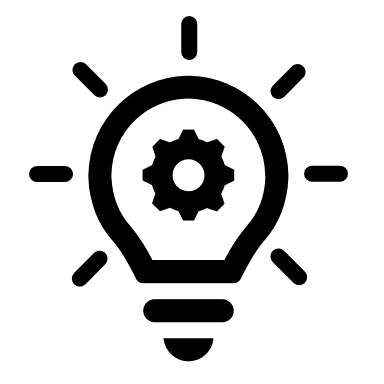 STEP #3
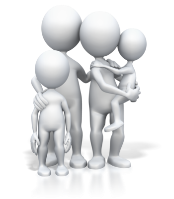 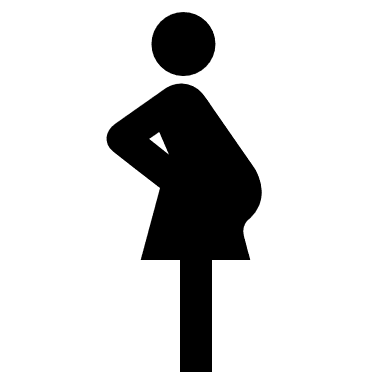 Get your family and people you know SCREENED and VACCINATED
Pregnant women can prevent their newborn from getting Hepatitis B
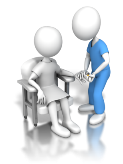 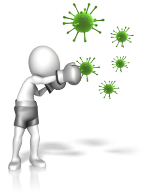 STEP #4
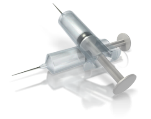 Keep you and your family healthy
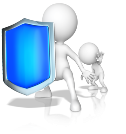 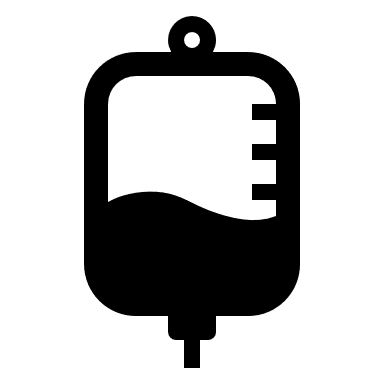 Hepatitis B is 50 to 100 times more infectious than HIV
STEP #2
If you are negative
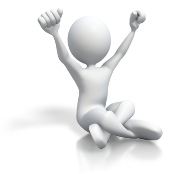 GO get vaccinated.
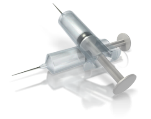 STEP #1
Get blood screen for Hepatitis B
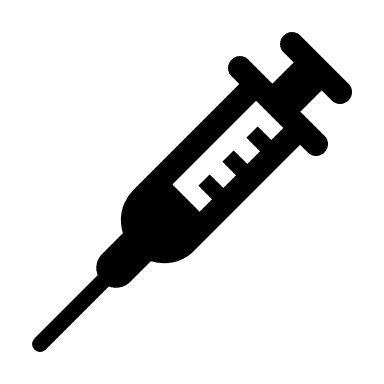 Vaccination is a safe and the most effective way to prevent Hepatitis B infection
The vaccine is 95% effective in preventing chronic Hepatitis B.
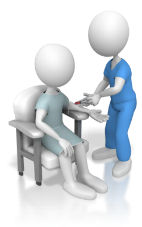 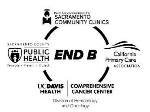 [Speaker Notes: The journey through Hepatitis B]